Review Meeting #1WP1 : Project Management
Lead Beneficiary : THALES
Afshin ZIAEI
2020, November 3rd
WP1 : Project Management
Lead Beneficiary
THALES
Duration
From T0 to T0+36
Objectives
Coordinate the collaborative work between the project partners
Manage administrative, legal, and financial activities
Liaise with the European Commission
Monitor the gender issue
WP1 : Project Management
Efforts per partner
WP1 : Project Management
List of deliverables
3 deliverables expected in first period (Year 1)
WP1 : Project Management
List of Milestones
3 milestones expected in first period (Year 1)
WP1 : Project Management
Gantt chart on WP1
D1.1 : Consortium agreement (T0+1)
D1.2 : Progress activity report of Y1
D1.3 : Progress management reports & …
D1.4 : Progress activity report of Y2
D1.5 : Progress management reports & …
D1.6 : Progress activity report of Y3
D1.7 : Progress management reports & …
D1.8 : Final Global consolidated report
WP1 : Project Management
Status of deliverables at M12
WP1 : Project Management
Status of milestones at M12
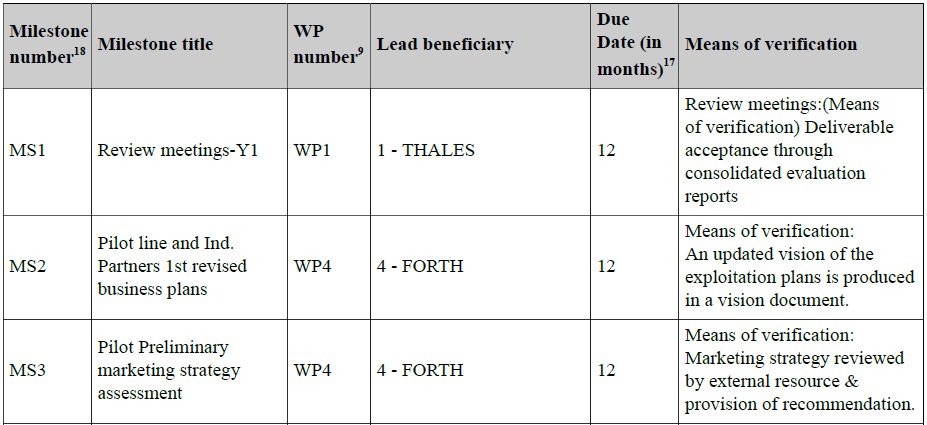 WP1 : Project Management
Meetings during the first period
4 general meetings (including Kick of Meeting)
6 technical meetings
Several technical meetings delayed or cancelled due to Covid-19
2nd general meeting postponed from April 2020 to July 2020
Meeting at Palaiseau (THALES) with CIDETE for TEC qualification : cancelled
Meeting at Crete (FORTH) with THALES for Pilot Line implementation : cancelled
WP1 : Project Management
Meetings during the first period
“General”
WP1 : Project Management
General Meetings during first period
Kick of Meeting (all partners were represented)
on 2019 September 17th & 18th 
At Santa Cruz de Tenerife in Spain (Host Partner : CIDETE)
Overview of the project (Administrative, technical, business objectives)
Presentation of each partners and their role in the project 
Presentation of each Work package by their lead beneficiary
Technical discussions to start the interactions between partners and establish a roadmap according the Gantt chart from DoW
Presentation of the first version of SMARTEC website (https://project-smartec.com/) and choice of the logo for the project
WP1 : Project Management
General Meetings during first period
Kick of Meeting
Representatives for general assemblies  4 meetings per year
WP1 : Project Management
General Meetings during first period
Kick of Meeting
WP leaders have been namely identified  Executive Board (2 meetings per year)
WP1 : Project Management
General Meetings during first period
First general meeting (all partners were represented)
on 2020 January 21st & 22nd  
At Liege in Belgium (Host Partner : TAIPRO)
Presentation of work done in each work package between T0 and T0+6 : administrative, dissemination, implementation of Pilot Line at FORTH …
Second general meeting (all partners were represented)
Initially planed on 2020 April 28th & 29th at Perugia in Italy (Host partner : RFM)
Meeting delayed because of COVID-19  On 2020 July 10th online
Discussions about the work done during last period and the impact of the sanitary crisis on partners activities and on SMARTEC project
TRT has been the most impacted (TRT closed and/or partial activity)  impacting all partners. The other partners have been impacted at different levels
WP1 : Project Management
General Meetings during first period
Third general meeting (all partners were represented)
On 2020 October 1st online  
Presentation of work done in each work package since last general meeting
Preparation of the review meeting : inputs needed from each partner to each work package leader and to project coordinator 
Status of deliverables/Milestones for the first period
WP1 : Project Management
Meetings during the first period
“Technical”
WP1 : Project Management
Technical Meetings during first period
First technical meeting (all partners were represented)
On 2019 November 5th  by phone call  
Feedback and validation of technical decisions took during the Kick of Meeting
Confirmation that consortium agreement has been signed by all partners
Second technical meeting (all partners were represented)
On 2019 November 26th  by phone call  
Round of table where each partner has presented its needs or remarks
Trial run fabrications have been started at FORTH
WP1 : Project Management
Technical Meetings during first period
Third technical meeting (THALES & CIDETE)
On 2020 February 12nd by phone call  
Discussions on TEC design and axes of improvement for the project need
Fourth technical meeting (all partners were represented)
On 2020 February 20th by phone call  
Checking of actions decided during the first general meeting and identification of potential issues
Each WP leader has presented the work progress in their work package
WP1 : Project Management
Technical Meetings during first period
Fifth technical meeting (THALES & TAIPRO)
On 2020 March 12nd by phone call  
Discussion on packaging specifications for MEMS RF 
Decision of packaging assessment of RF MEMS with TAIPRO means  trial runs
Sixth technical meeting (THALES & FORTH)
On 2020 July 30th by phone call
Review of the 2 set of masks for the 1st run fabrication of SMARTEC
WP1 : Project Management
Costs statement at M12
WP1 : Project Management
Costs statement at M12
Remind of project budget (Duration : 36 months)
PMs
Costs
WP1 : Project Management
Costs statement at M12
Status of PMs and costs per partner & per WP  THALES






26,83 PMs have been spent during Year 1

The total costs spent during first period is 220 000 € on 1 083 840 € planed for all duration of project  20% spent
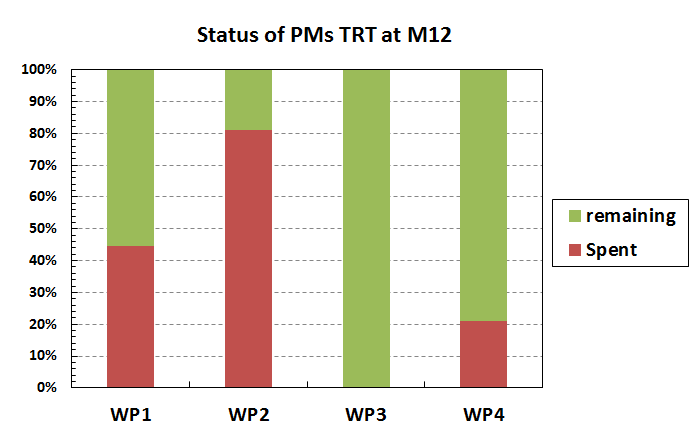 WP1 : Project Management
Costs statement at M12
Status of PMs and costs per partner & per WP  CIDETE






45.73 PMs have been spent during Year 1 
The total costs spent during first period is 468 029.3 € on 1 153 750 € planed for all duration of project  41% spent
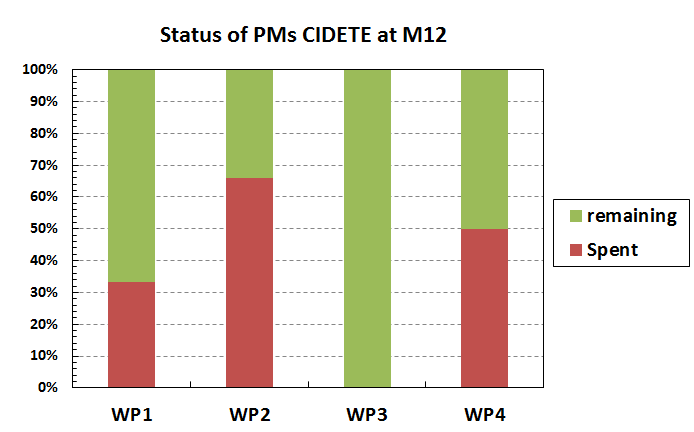 WP1 : Project Management
Costs statement at M12
Status of PMs and costs per partner & per WP  RFM






6.33 PMs have been spent during Year 1 
The total costs spent during first period is 43 453.513 € on 255 680 € planed for all duration of project  17 % spent
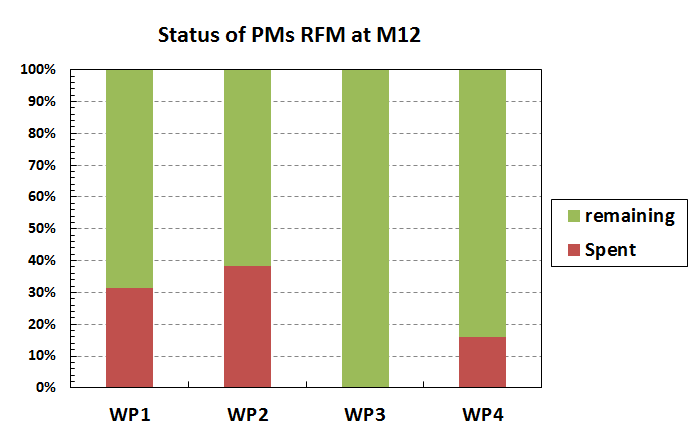 WP1 : Project Management
2 new hires at FORTH thanks to SMARTEC project
Loukas MICHALAS (MEMS-RF)
Manos TRICHAS (Marketing & business)
Costs statement at M12
Status of PMs and costs per partner & per WP  FORTH






46.01 PMs have been spent during Year 1 
The total costs spent during first period is 233 661.98 € on 821 250 € planed for all duration of project  28 % spent
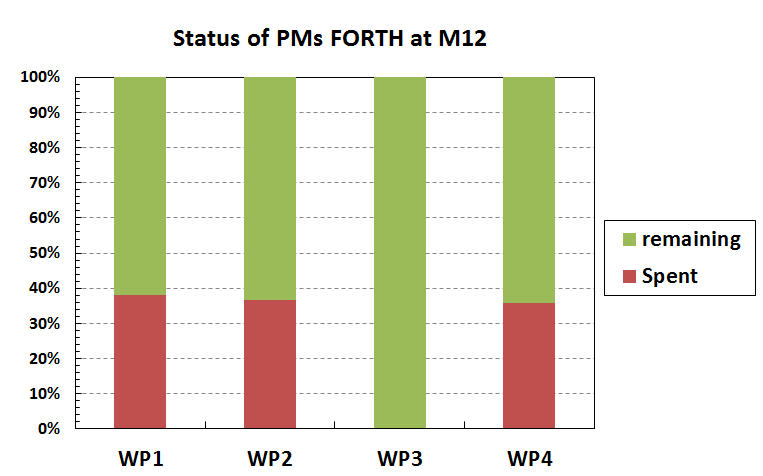 WP1 : Project Management
Costs statement at M12
Status of PMs and costs per partner & per WP  TAIPRO






5.5 PMs have been spent during Year 1 
The total costs spent during first period is 38 487.25 € on 333 750 € planed for all duration of project  12 % spent
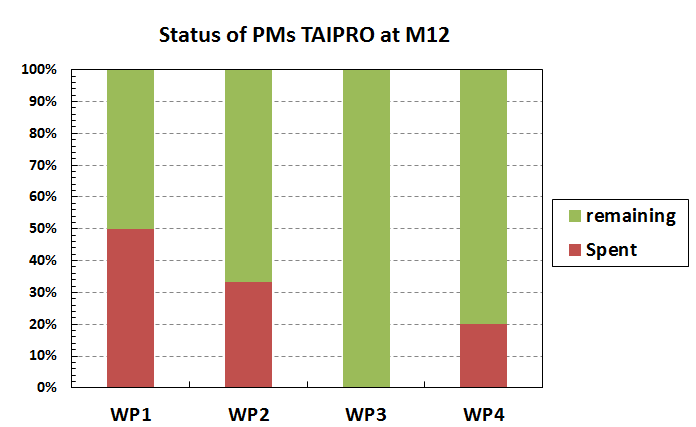 WP1 : Project Management
Costs statement at M12
Overview PMs spent on SMARTEC per WP






130.4 PMs have been spent during Year 1 33 % PMs spent 
WP1 T0 to T0+36 			 41 % spent
WP2 from T0 to T0+24 		 49 % spent
WP3 will start at M18 	 0 % spent
WP4 from T0+6 to T0+36 	 35 % spent
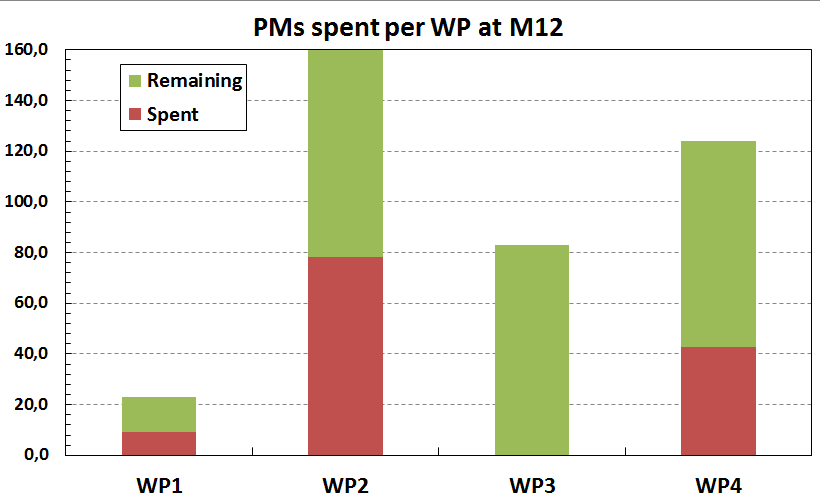 WP1 : Project Management
Costs statement at M12
Overview PMs spent on SMARTEC per partner








FORTH has its main efforts in WP2 (ending at M24)
RFM has its main efforts in WP3 (M18) and WP4 (started at M6)
TAIPRO has its main efforts in WP3 (M18)
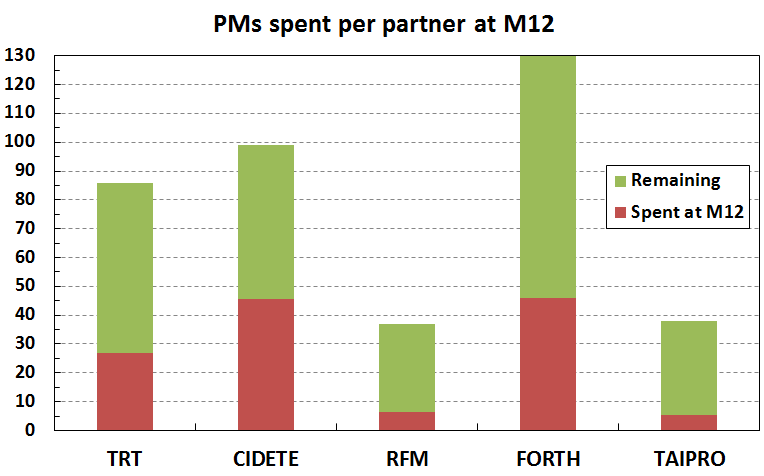 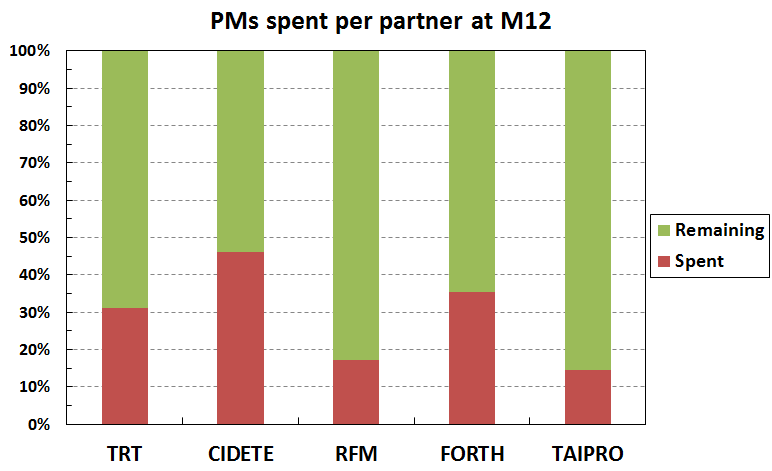 WP1 : Project Management
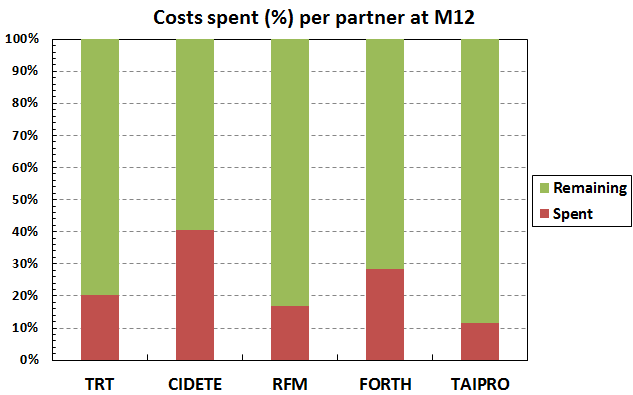 Costs statement at M12
Overview of total costs spent on SMARTEC project
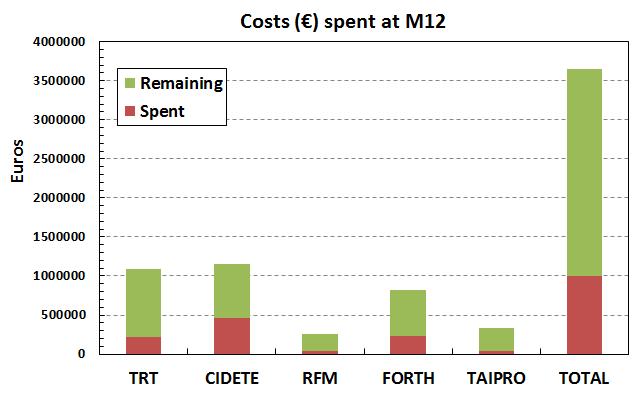 TOTAL